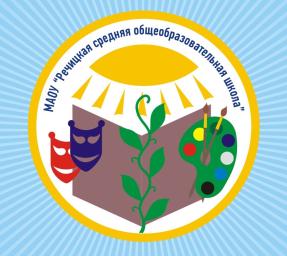 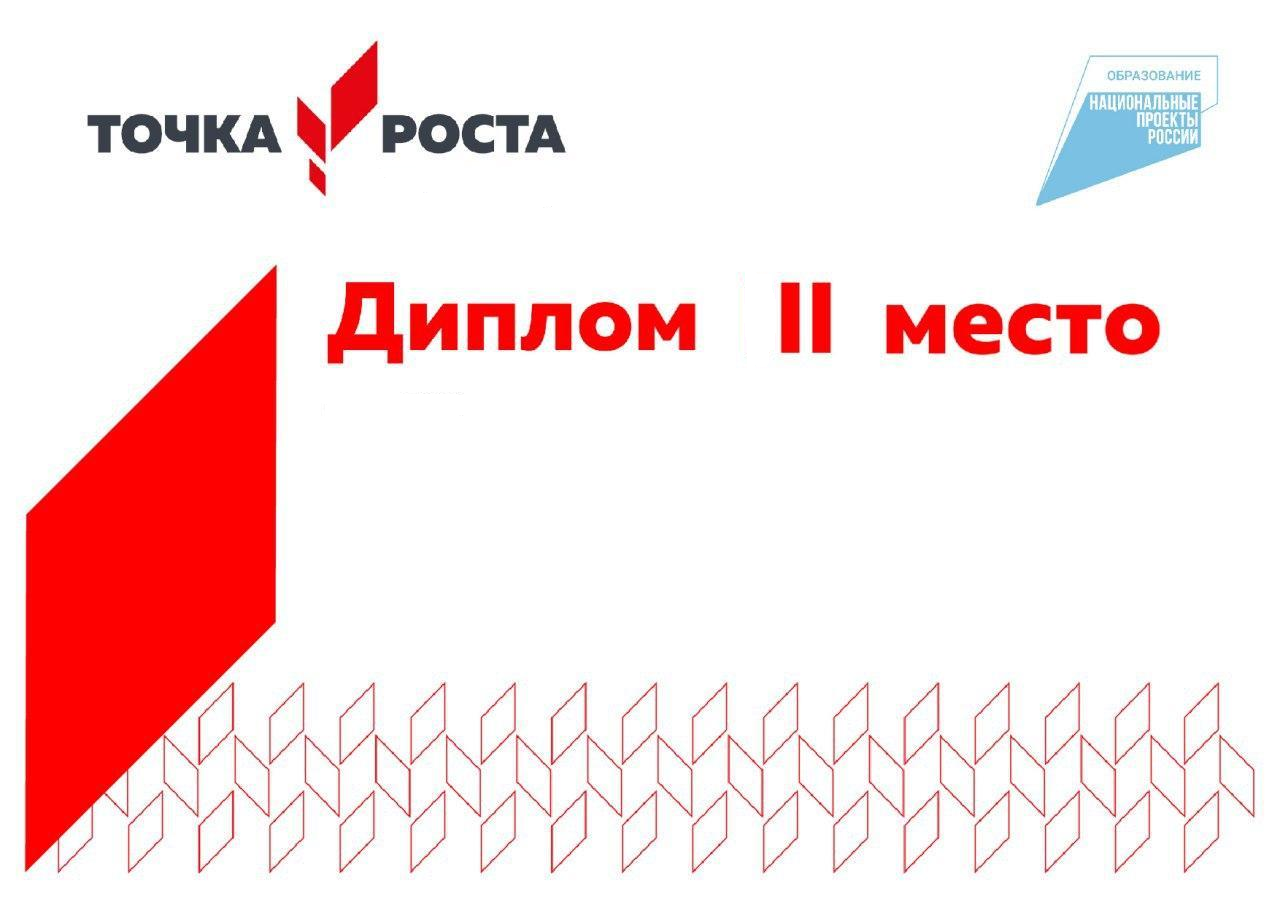 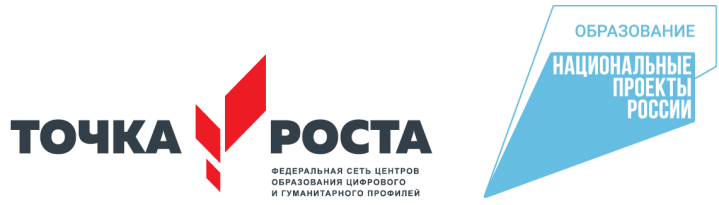 Опыт использования цифрового оборудования для организации внеурочной деятельности обучающихся МАОУ «Речицкая СОШ»
Директор МАОУ «Речицкая СОШ»Петровская О.М.
Май  2023
Внеурочная деятельность является составной частью учебно-воспитательного процесса и одной из форм организации свободного времени учащихся. 
      Она объединяет все виды деятельности школьников (кроме учебной), в которых возможно и целесообразно решение задач их воспитания и социализации. 
     Это проявляемая вне уроков активность детей, обусловленная в основном их интересами и потребностями, направленная на познание и преобразование себя и окружающей действительности.
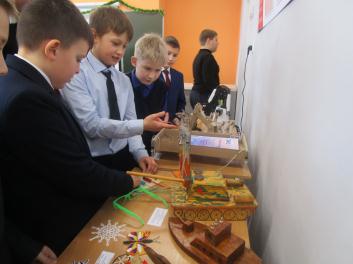 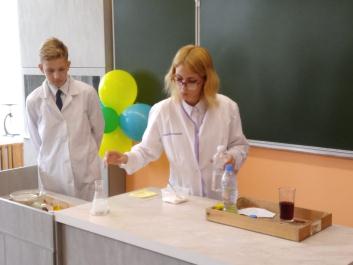 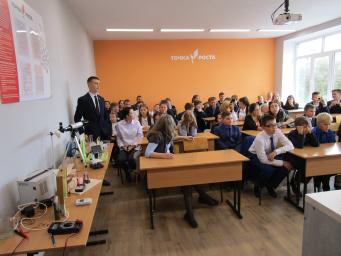 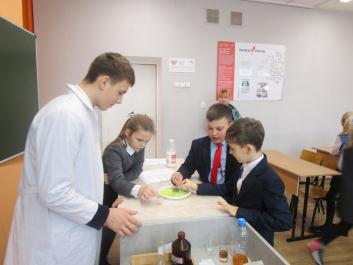 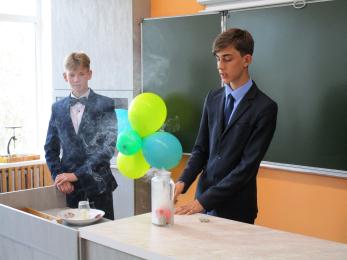 Задачи организации внеурочной деятельности:
выявление интересов, склонностей, способностей, возможностей учащихся к различным видам деятельности;
оказание помощи в поисках «себя»;
создание условий для индивидуального развития ребенка в избранной сфере внеурочной деятельности;
формирование системы знаний, умений, навыков в избранном направлении деятельности;
развитие опыта творческой деятельности, творческих способностей;
создание условий для реализации приобретенных знаний, умений и навыков;
развитие опыта неформального общения, взаимодействия, сотрудничества;
расширение рамок общения с социумом.
Направления развития личности
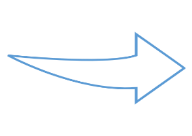 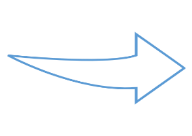 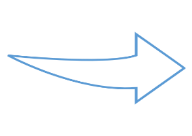 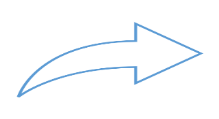 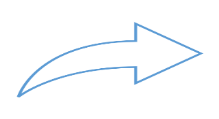 Спортивно-оздоровительное
Духовно-нравственное
социальное
общекультурное
общеинтеллектуальное
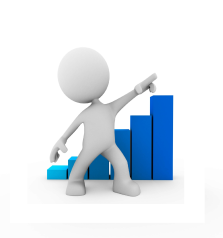 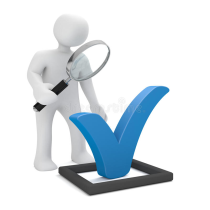 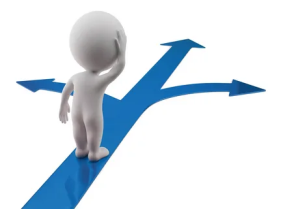 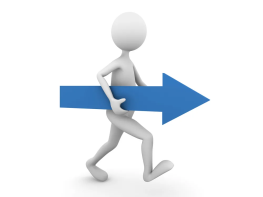 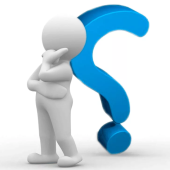 Круглые столы
Творческие конкурсы
Научные исследования
Конференции
Олимпиады
Экскурсии
Социальные практики
Семинары
Кружки и секции
Встречи
Игры, викторины
Фестивали
Соревнования
Творческие мастерские
Кружки
Мир под микроскопом 
(Рук. Сёбина Г.Н.)
РобоКласс-32
(Рук. Плющова Е.М.)
Роботрон
(Рук. Привалов Ю.Н.)
Домашняя лаборатория(рук. Рудченко Т.В.)
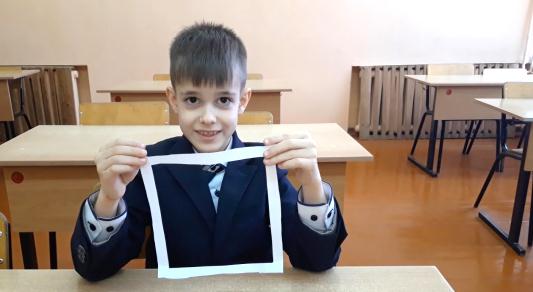 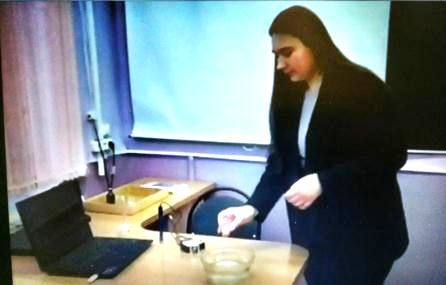 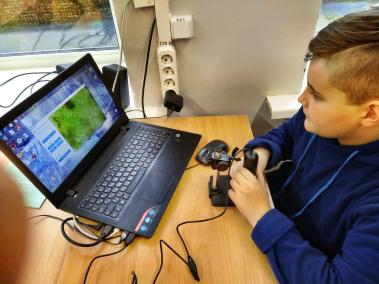 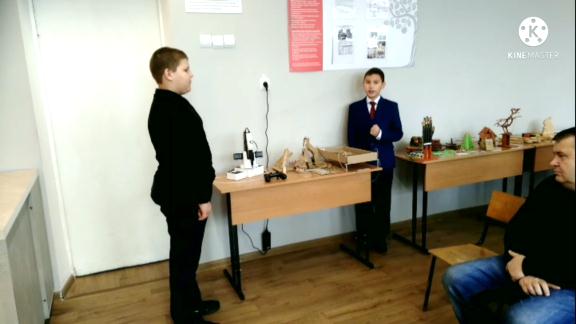 Научные исследования
С использованием лабораторий Releon учащиеся выполняют исследовательские работы по биологии, химии, физике, которые представляют на школьном фестивале проектных и исследовательских работ. Он проводится ежегодно для учащихся 1- 11 классов в начале марта. 
В  феврале 2023года участвовали в международной конференции школьников «Новые филоматы», которую проводила гимназия №1 имени академика Карского г. Гродно Республика Беларусь.
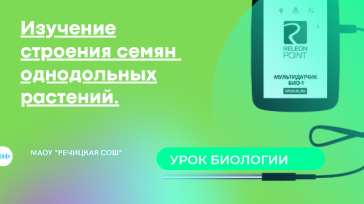 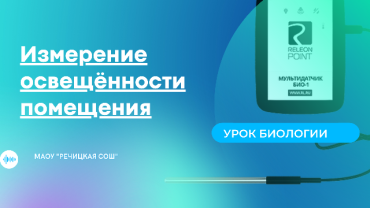 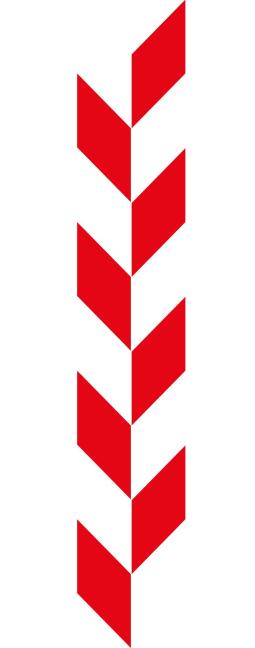 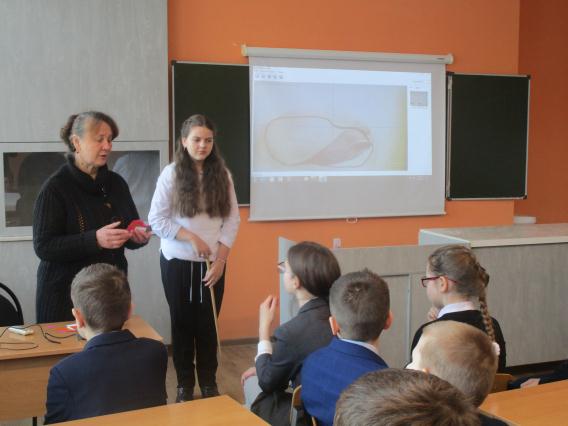 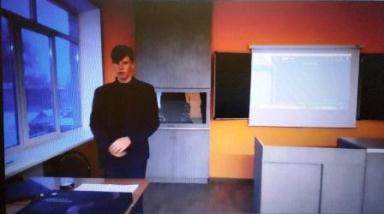 Каникулярное и свободное от уроков время
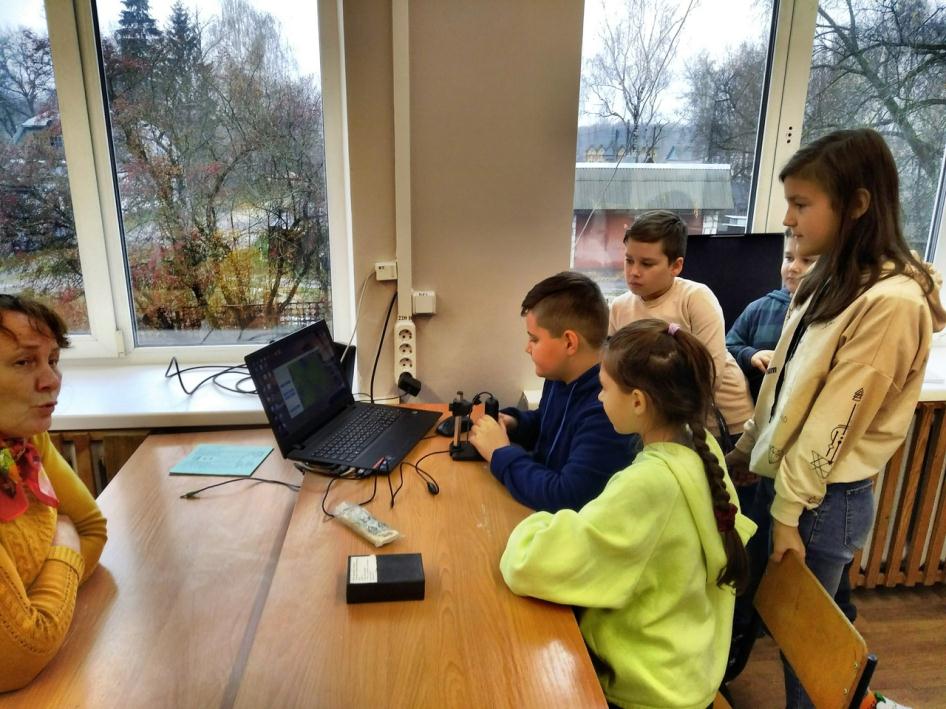 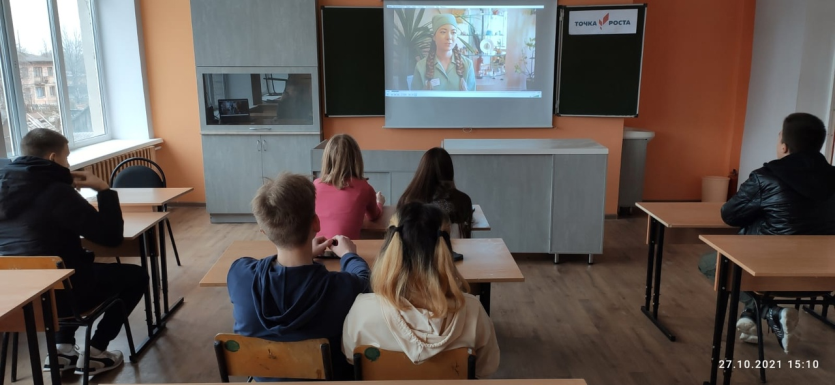 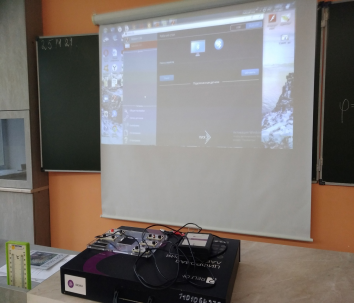 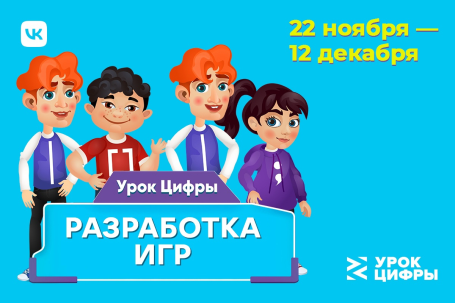 Конференции, круглые столы, фестивали
Калейдоскоп творческих достижений кружковцев "Вперёд, в будущее!"  завершил 2021 год науки и технологий. Мероприятие прошло в школьной "Точке роста". На выставке были представлены детские работы по различным направлениям внеурочной деятельности. Ребята презентовали свои достижения. Всего в школе работает 18 кружков и секций:"Домашняя лаборатория, "Домашний мастер", "Юнармеец", "Роботрон", "РобоКласс32", "История брянского края", "Чудеса своими руками", "Волшебная кисточка", "Народные игры", "Вокальное пение", "Сольное пение", "Литературная гостиная", секция по волейболу и другие.Видео с мероприятия здесь https://youtu.be/MyT0cAKEwYo
2022 года так же завершился смотром достижений кружковцев. Учащиеся центра «Точка роста» показали научные опыты оп химии и физике.
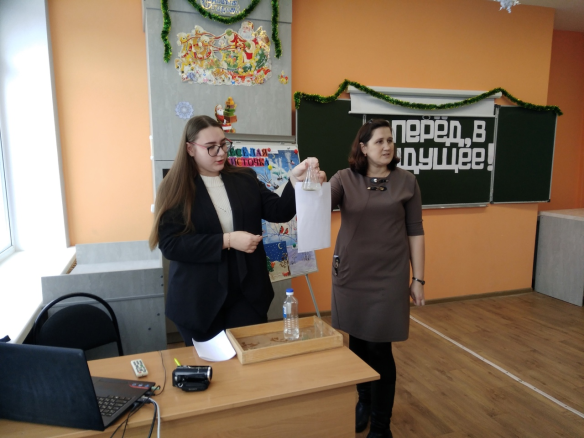 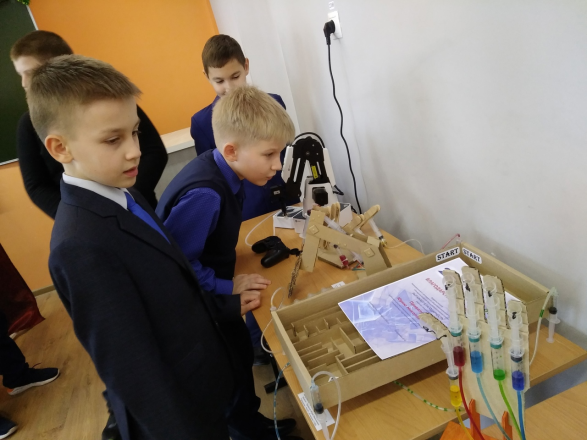 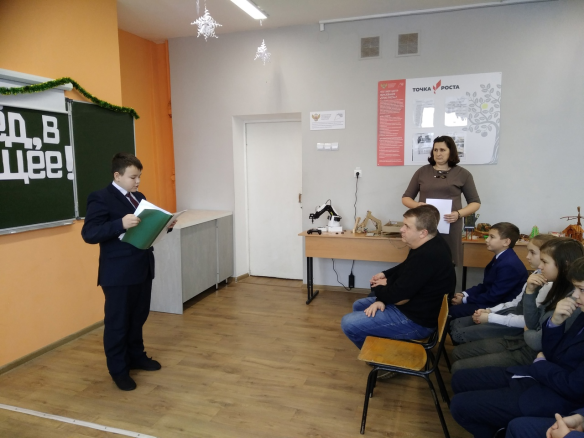 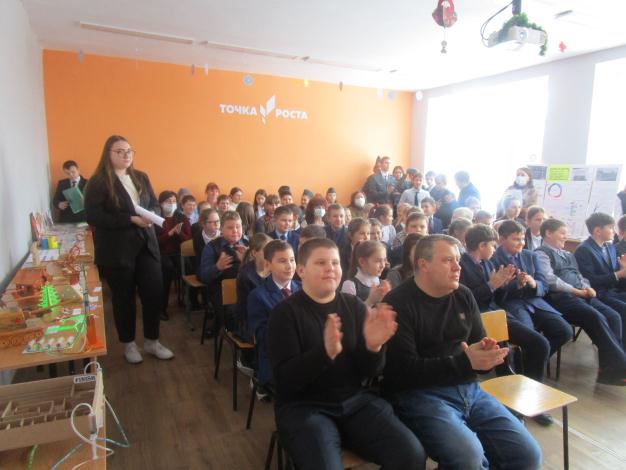 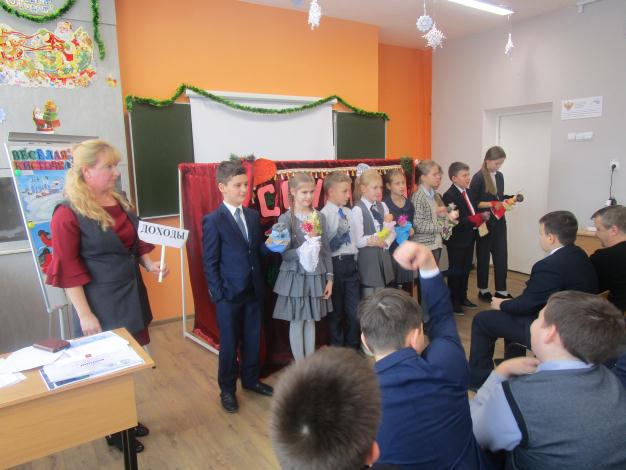 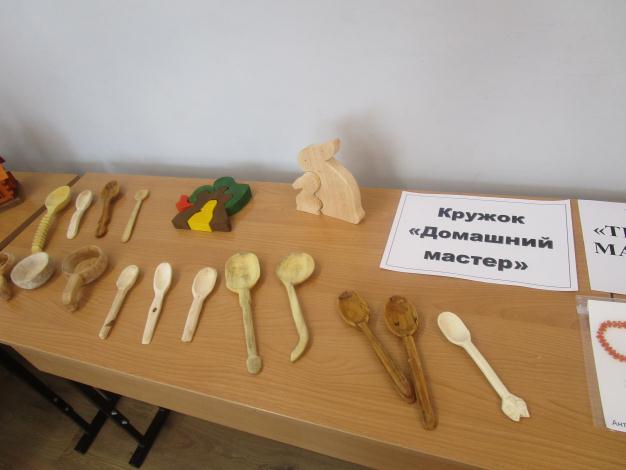 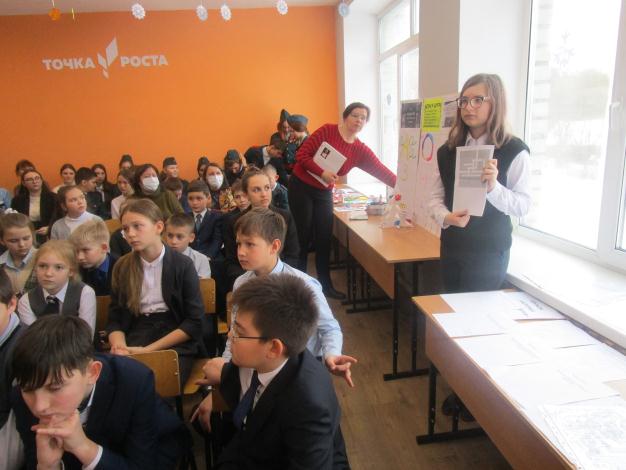 Калейдоскоп творческих достижений учащихся «Вперёд, в будущее!»
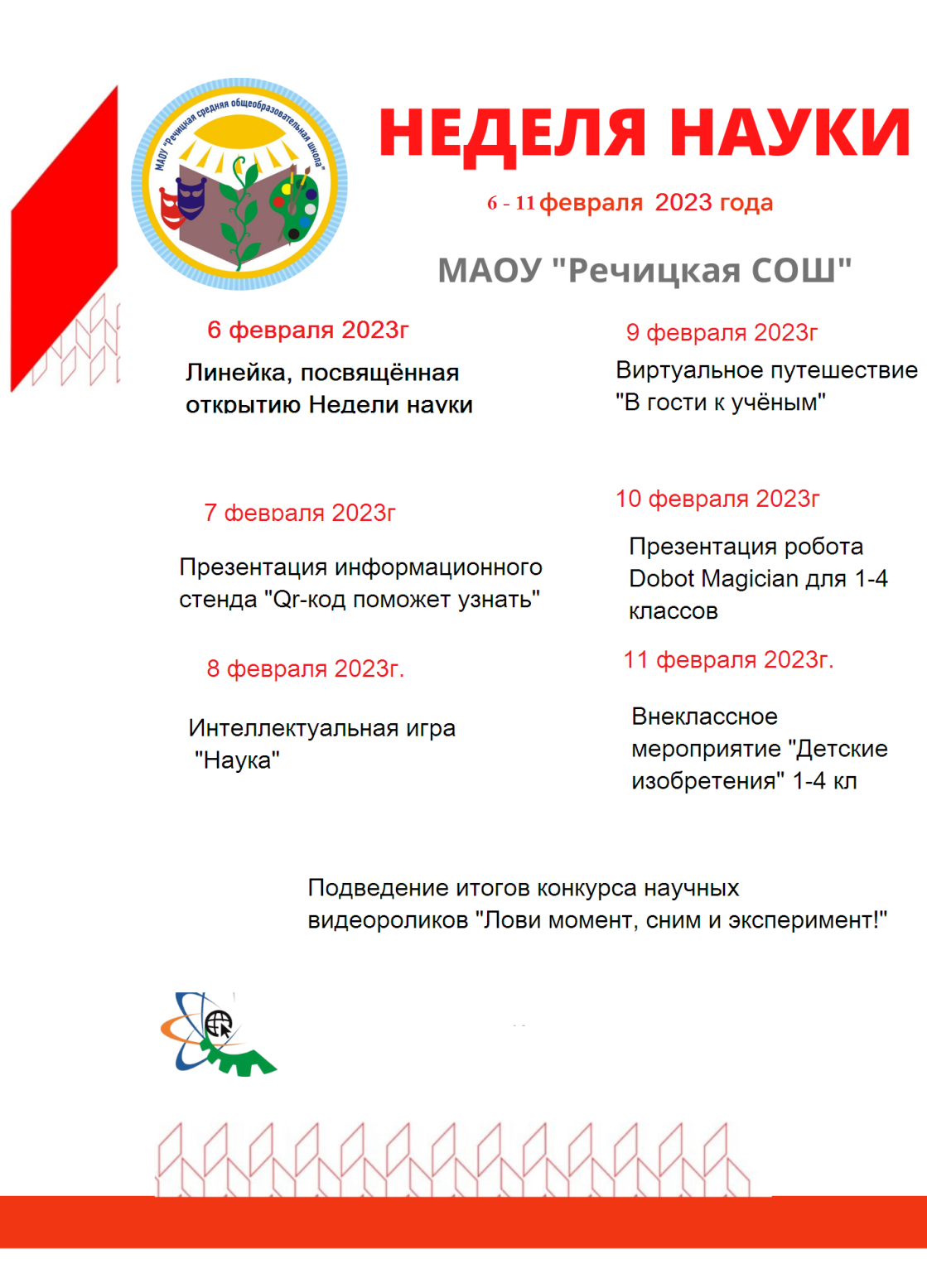 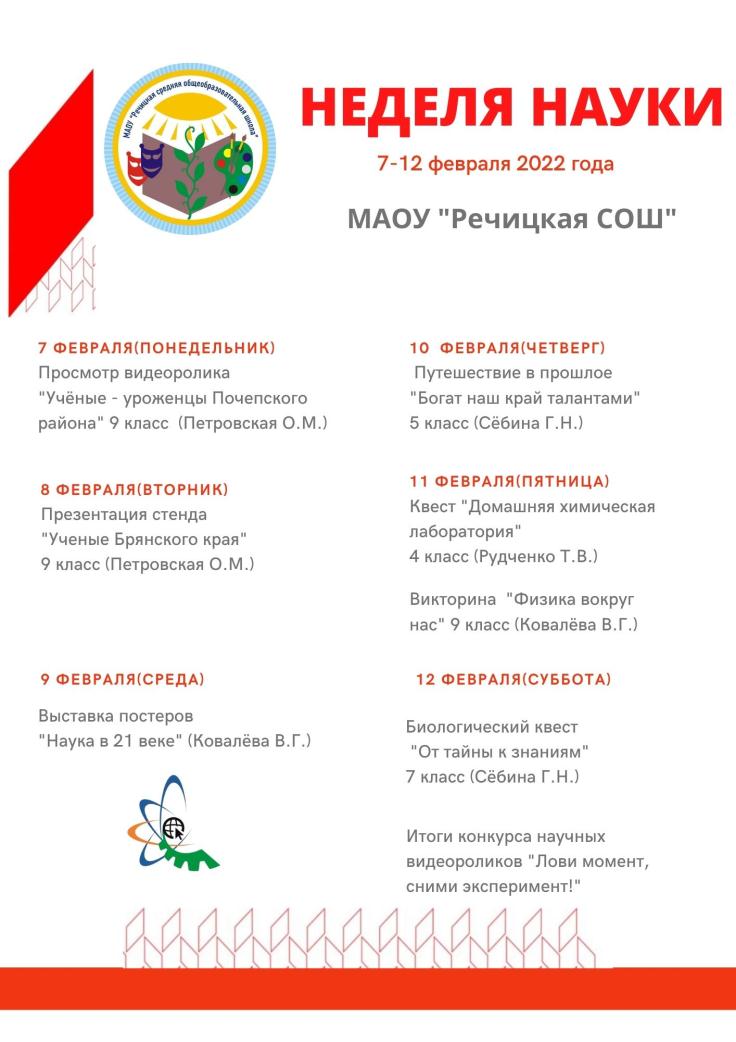 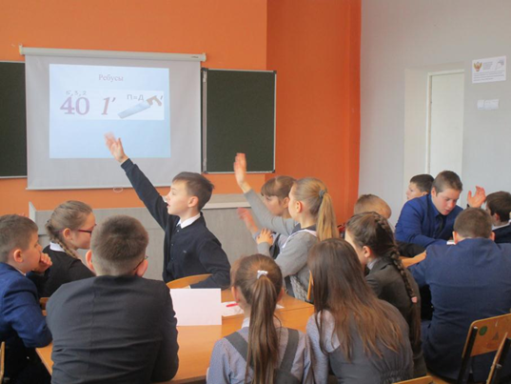 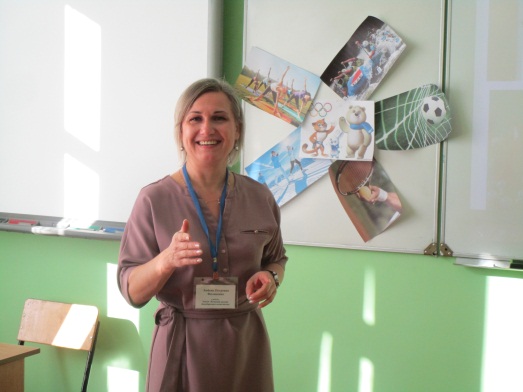 В первый день недели науки учащиеся 9-х классов познакомились с именами и биографиями советских и российских учёных, которые родились в Почепе и Почепском районе. В их числе известные не только в нашей стране химики, физики, математики, историки, философы, теоретики военной науки, инженеры ,изобретатели, фармацевты, врачи, селекционеры, географы, ихтиологи, генетики, археологи, агрономы.
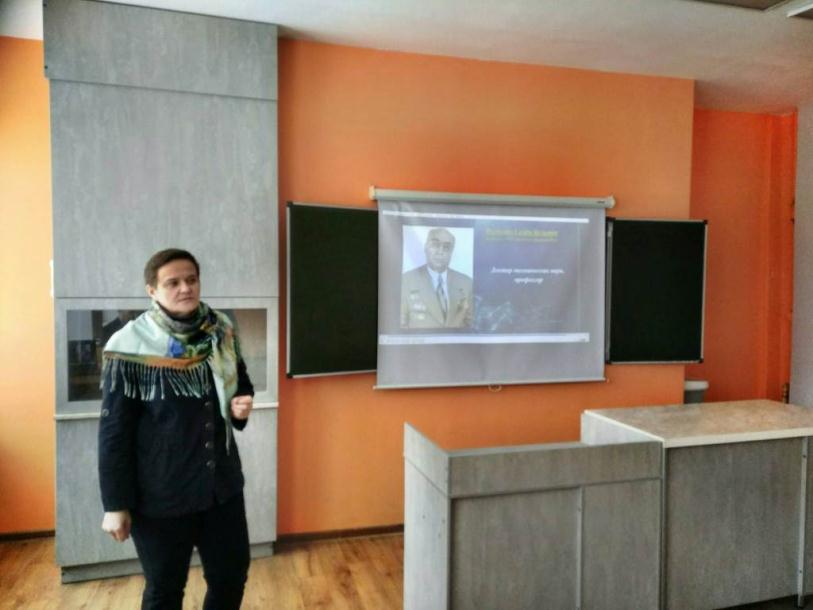 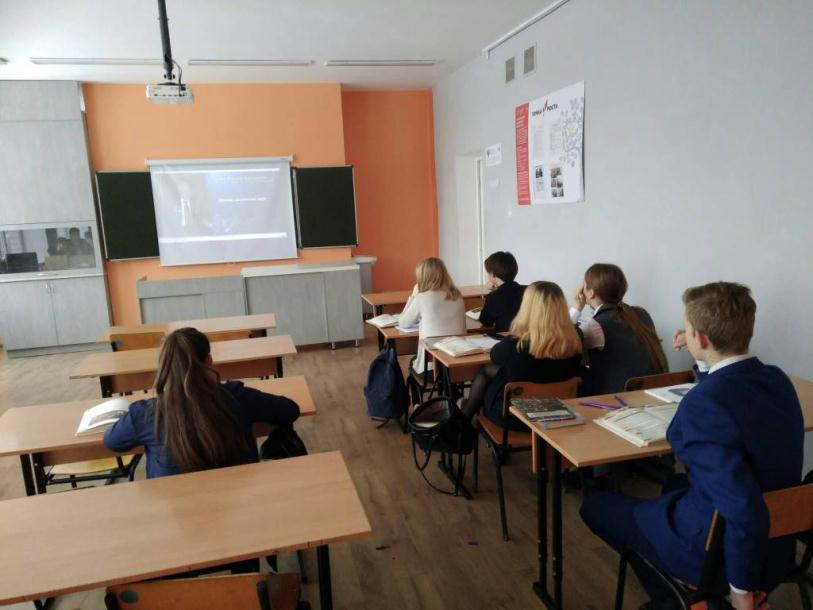 Просмотр и обсуждение ролика «Учёные – уроженцы Почепского района»
На нем фотографии и краткие выдержки из биографий известных деятелей российской науки. Информация об учёных сопровождается Qr - кодом. Используя приложение в смартфоне можно считать ссылку на сайты в сети Интернет, которые содержат дополнительный материал об учёных - наших земляках, знакомят с их научными исследованиями. Ребята познакомились с возможностями использования Qr-кодов в различных сферах жизнедеятельности, узнали о том, как самостоятельно закодировать информацию.
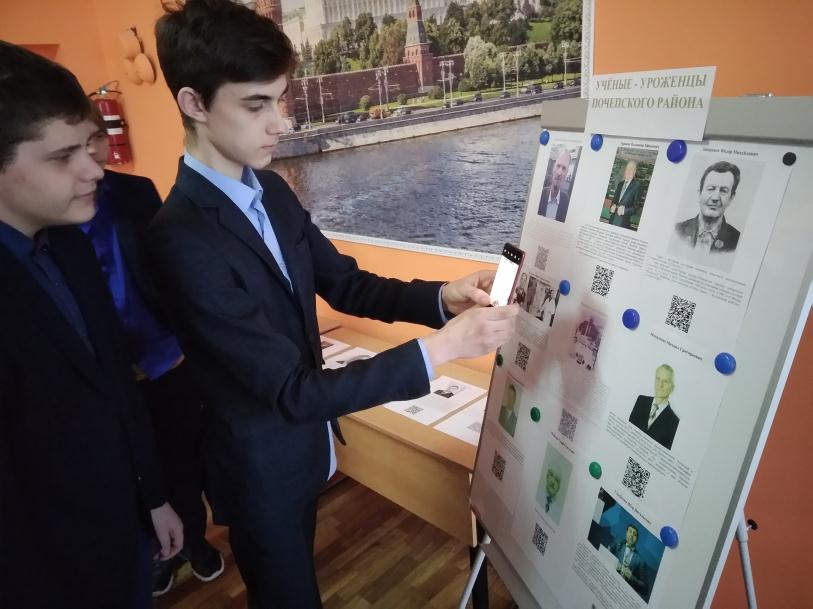 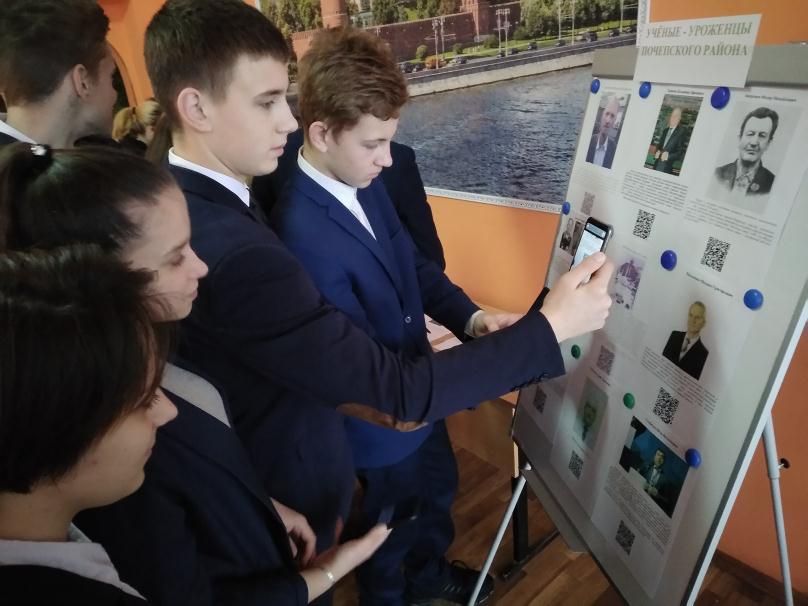 Презентация стенда «Ученые – уроженцы Почепского района»
Мы продолжаем знакомить ребят с достижениями науки в 21 веке. Они просто невероятны. Постеры с информацией об открытиях в области бионики, урбанистики, информационных технологий, истории, филологии, физики и др. представлены на 2 этаже.
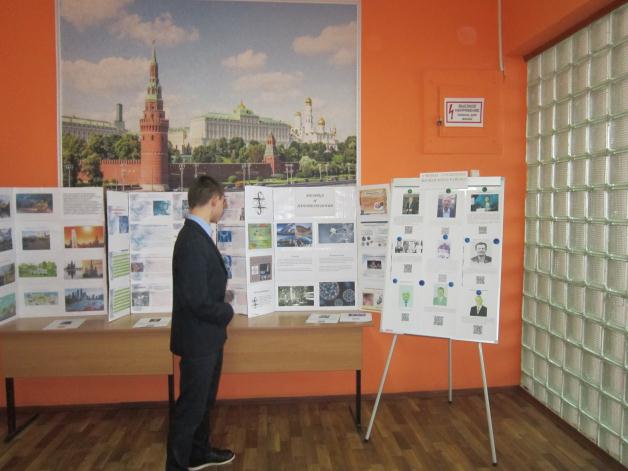 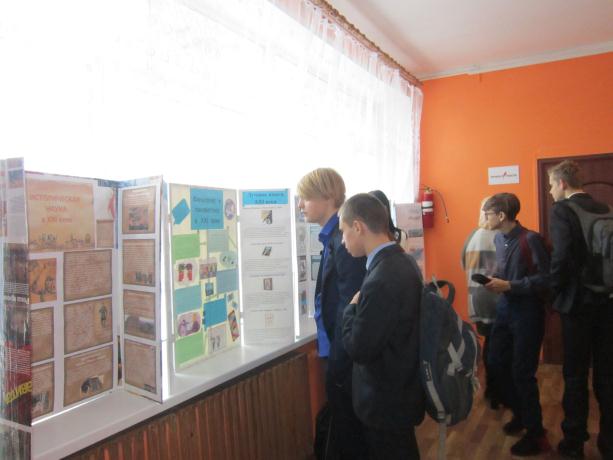 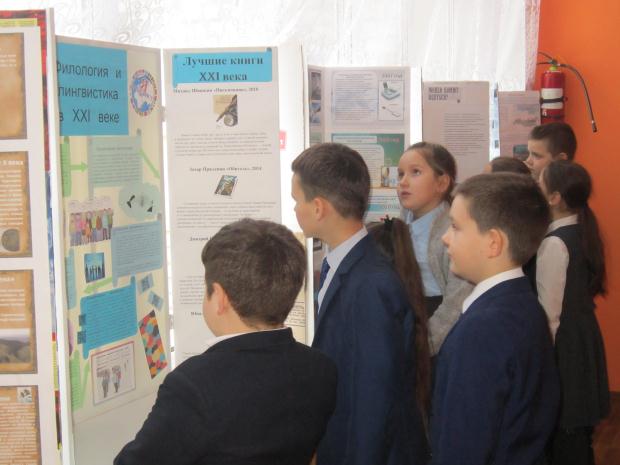 Выставка постеров «Наука в XXI веке»
10 февраля в "Точке роста" прошла биологическая викторина для 5- х классов.В знании флоры и фауны соревновались три команды - "Амурские тигры", "Кедры", "Пантеры". Викторину открыла ученица 6 класса Кузнецова Вероника, которая продемонстрировала увеличенное изображение семени кукурузы через цифровой микроскоп и рассказала о его строении. Учитель биологии и географии Себина Г.Н. пояснила правила игры и начала викторину с разминочных вопросов о растениях и животных. Далее ребята отгадывали биологические шарады, ребусы, стихотворные загадки. Видео с мероприятия  https://www.youtube.com/watch?v=OMG3A1y-i28
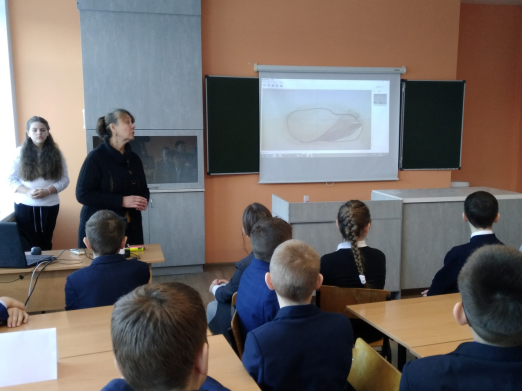 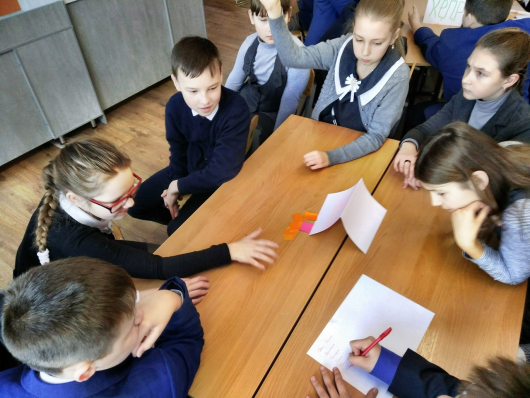 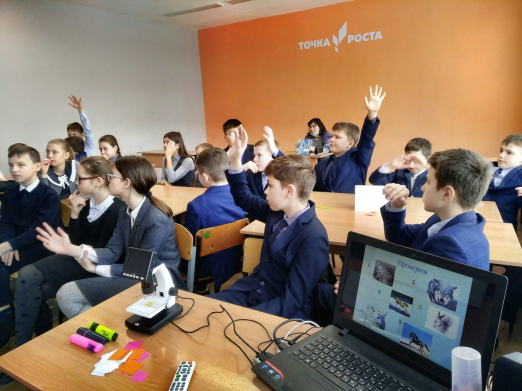 Биологическая викторина
Волшебники (учащиеся 9 класса Будеску И. и Бесхлебная В.) рассказали о том, что химия изучает вещества, их свойства и превращения для учеников 4 класса. Ребята поговорили об окружающих нас веществах: кислород, соль поваренная, сахар и др. Рассказали какими свойствами они обладают. Иван и Вика продемонстрировали чудесные превращения воды в газировку. Из воды получали молоко, затем газировку, а из неё творог. На опыте "Хамелеон" ребята увидели превращение "апельсинового сока" в "лимонный", а далее в "яблочный". Большой интерес вызвал дым без огня. Местом его обитания стала колба. Опыты "Горящий "Титаник" и цветное молоко ребята пробовали делать вместе с помощниками.Перед каждым опытом звучали шуточные стихи, загадки, поговорки. Четвероклассники задавали много вопросов и получили на них исчерпывающие ответы.
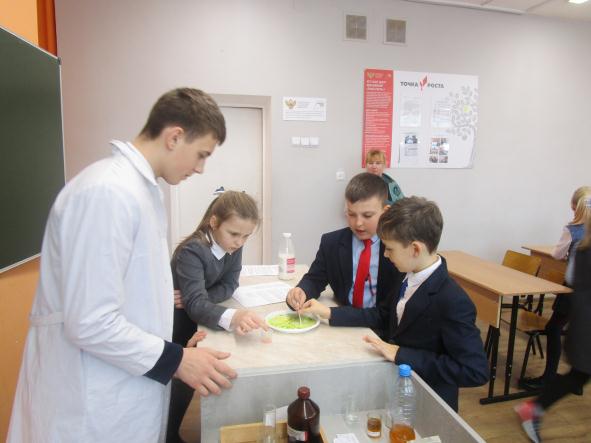 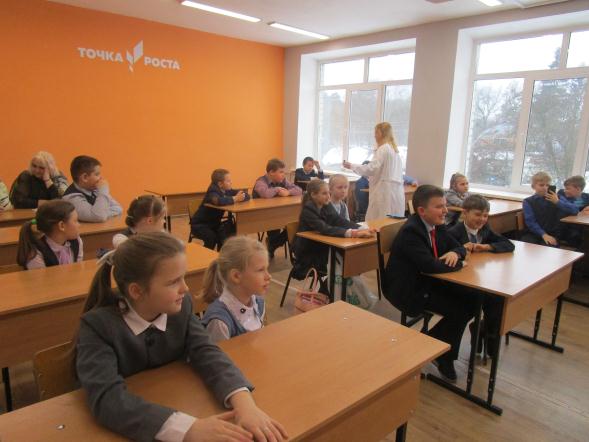 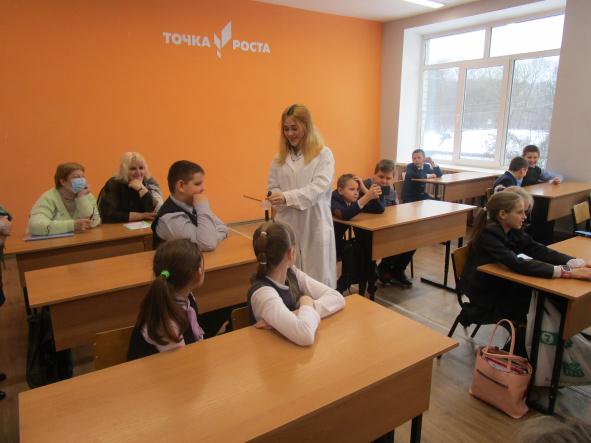 Квест «Домашняя химическая лаборатория: чудеса да и только!»
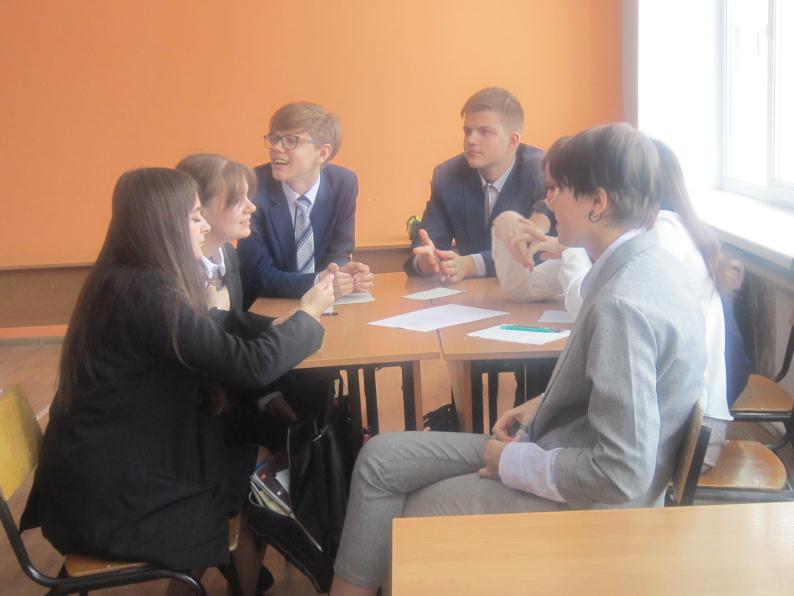 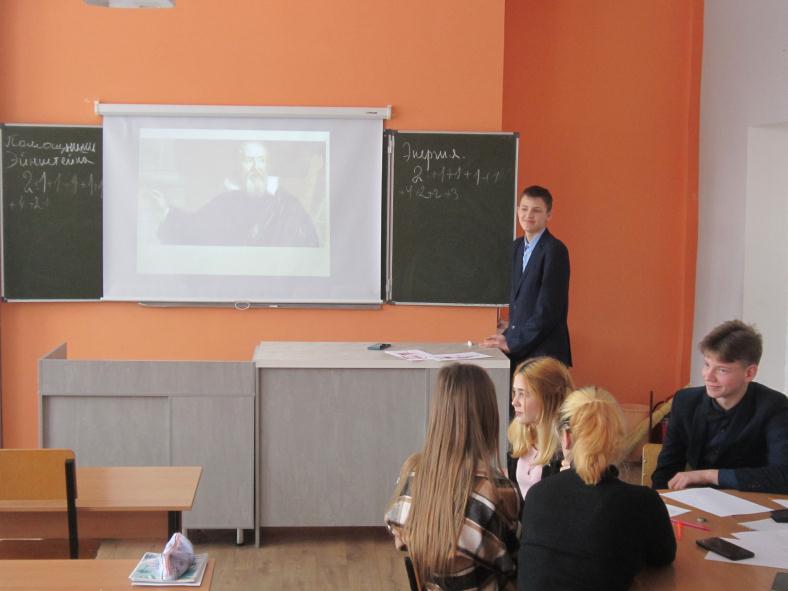 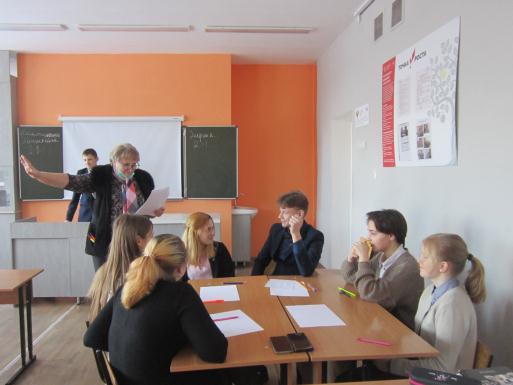 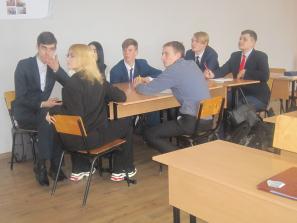 Викторина «Физика вокруг нас»
Учащиеся 9 класса провели для семиклассников биологический квест, в первой части  которого рассказали о достижениях известных учёных Брянского края. Во второй части организовали  поиск ответов на загадки науки. Семиклассники получили  возможность проявить смекалку и логическое мышление, продемонстрировать свои таланты и получить положительные эмоции.
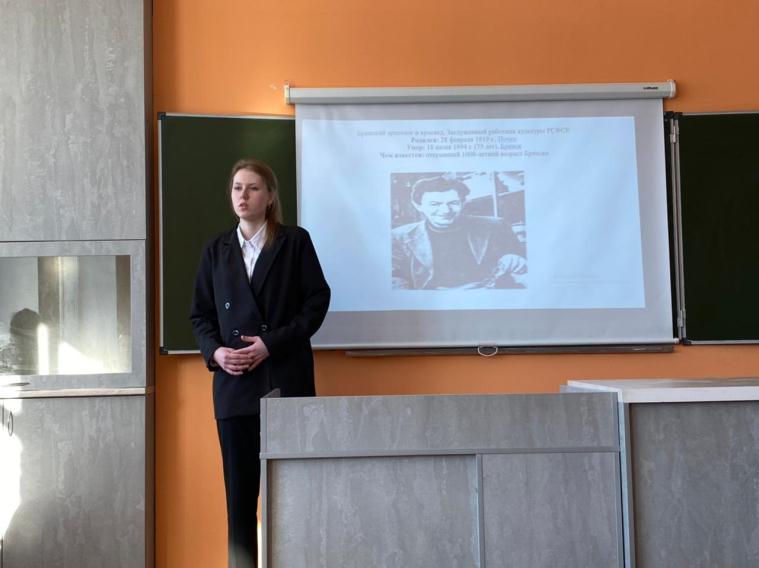 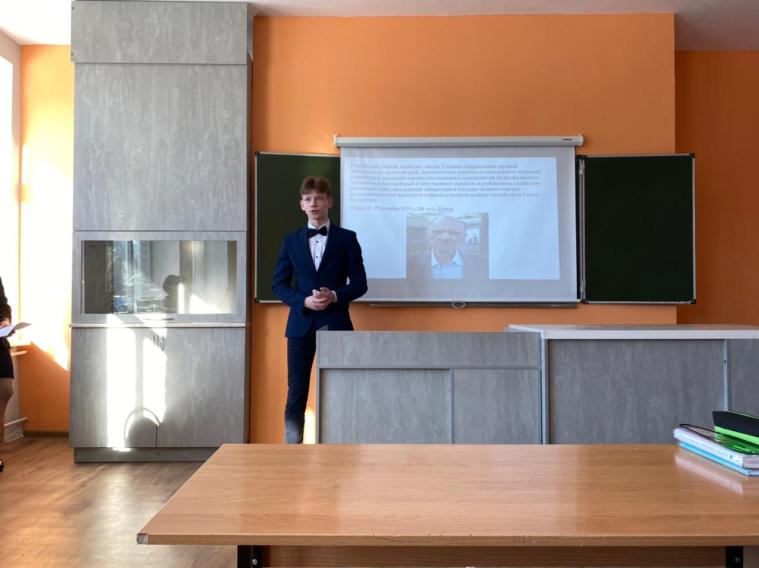 Биологический квест «От тайны, к знаниям»
На конкурс было представлено 11 видеороликов в 2022 году и 12 в 2023году  двух номинациях "Научный эксперимент" и "Моя научная лекция" в предметных областях химия, физика, биология. Все видео учащихся 7-10 классов соответствовали цели и задачам конкурса. 
     Большинство - требованиям к проведению эксперимента. Конкурсные работы были целостными и законченными по содержанию. Работы оценивались по 5 критериям, указанным в положении о конкурсе. Учитывалась так же степень самостоятельности ребят.
Победители, призеры и активные участники школьного конкурса награждены дипломами и подарками.
Работы участников можно увидеть здесь https://www.youtube.com/channel/UCYbblkwqe_TOtknagqW8Kjg/videos
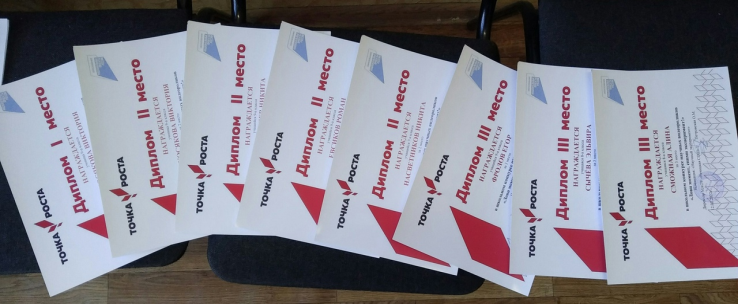 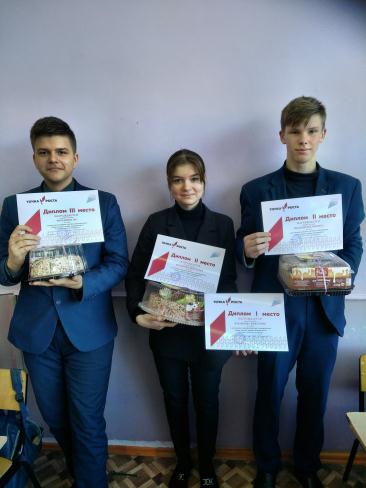 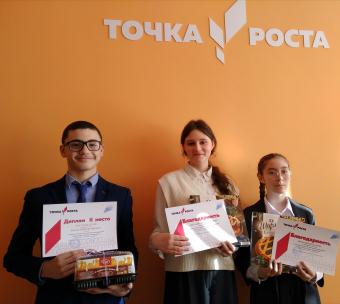 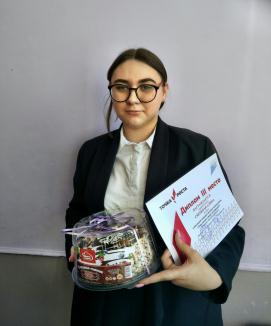 Конкурс научных видеороликов «Лови момент, сними эксперимент!»
ОГУРЦЫ НА ОКНЕ В ШКОЛЕ
пытаются вырастить члены кружка "Мир под микроскопом" Валерия Рубцова и Нелли Герцева под руководством учителя биологии и географии Себиной Г.Н. Они посадили семена раннеспелых самоопыляющихся огурцов сорта "Маша". Растения тянутся вверх к солнцу,зацвели, появились завязи. Ребята измеряли температуру и кислотности почвы. Этот показатель отслеживался постоянно. Ведь огуречная почва должна быть плодородной, нейтральной или слабокислой реакции рН в пределах от 6,2 до 7,0. Если кислотность снижалась или повышалась за время роста, то вносились необходимые добавки.
Огурцы являются растением, нуждающимся в постоянном уходе. Растение нужно оберегать от вредного воздействия болезней, часто поливать и регулярно подкармливать комплексными минеральными удобрениями. К сожалению, огурцы стали желтеть и работа пошла совершенно  в другом направлении. Сейчас вместе с учителем выясняют причину увядания. Рассматривали под микроскопом листья. Предварительный вывод причины порчи растения – огуречная болезнь.
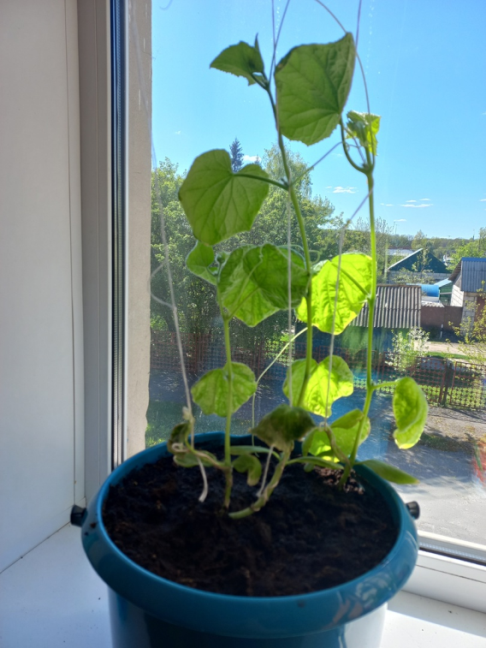 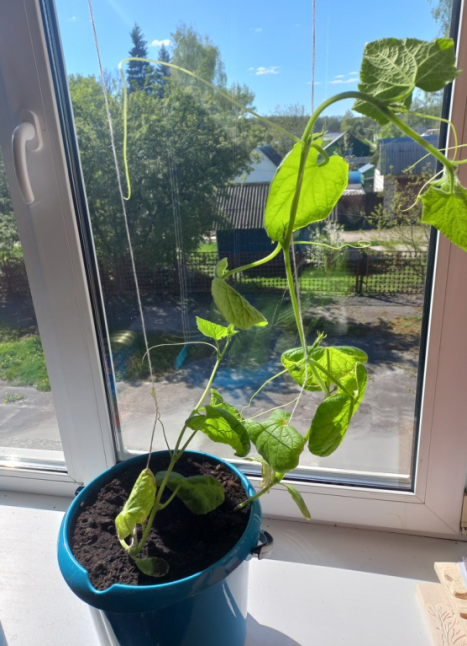 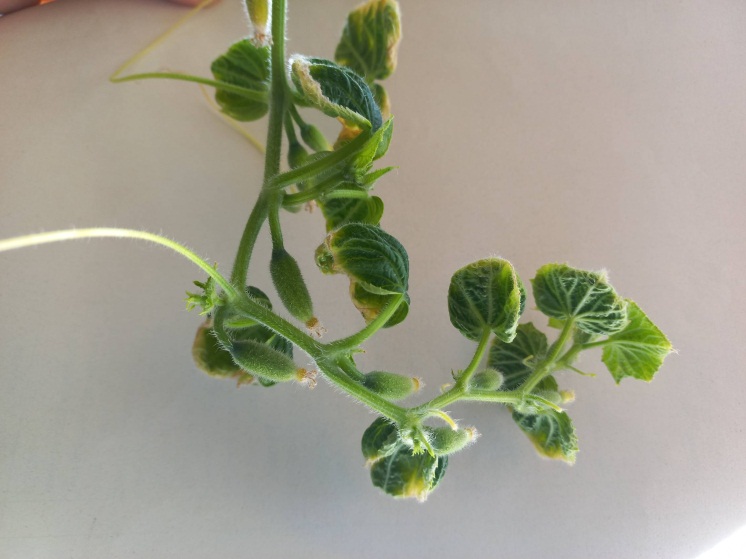 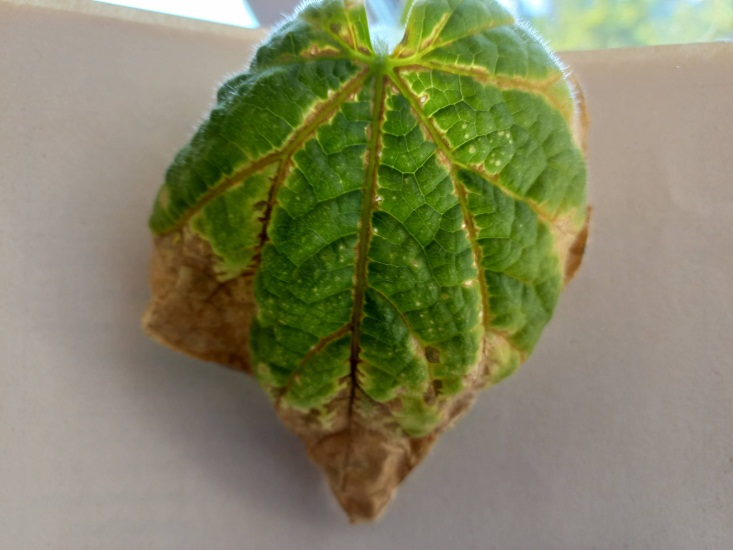 Семинар руководителей Почепского района
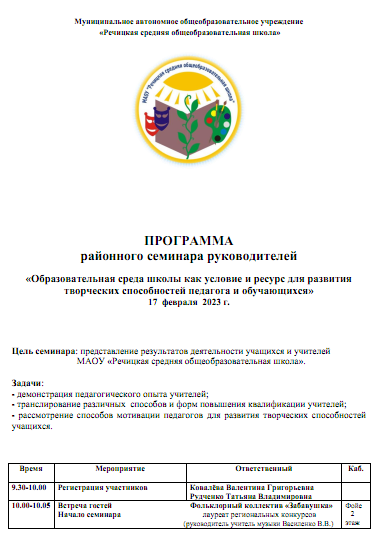 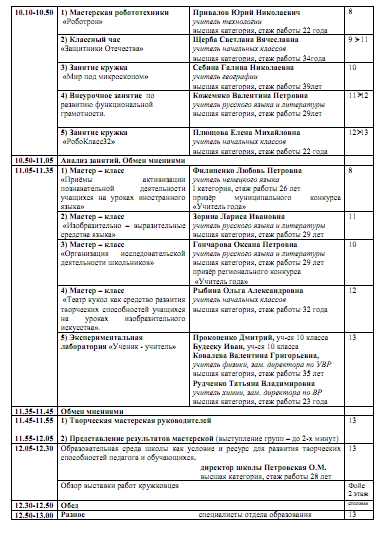 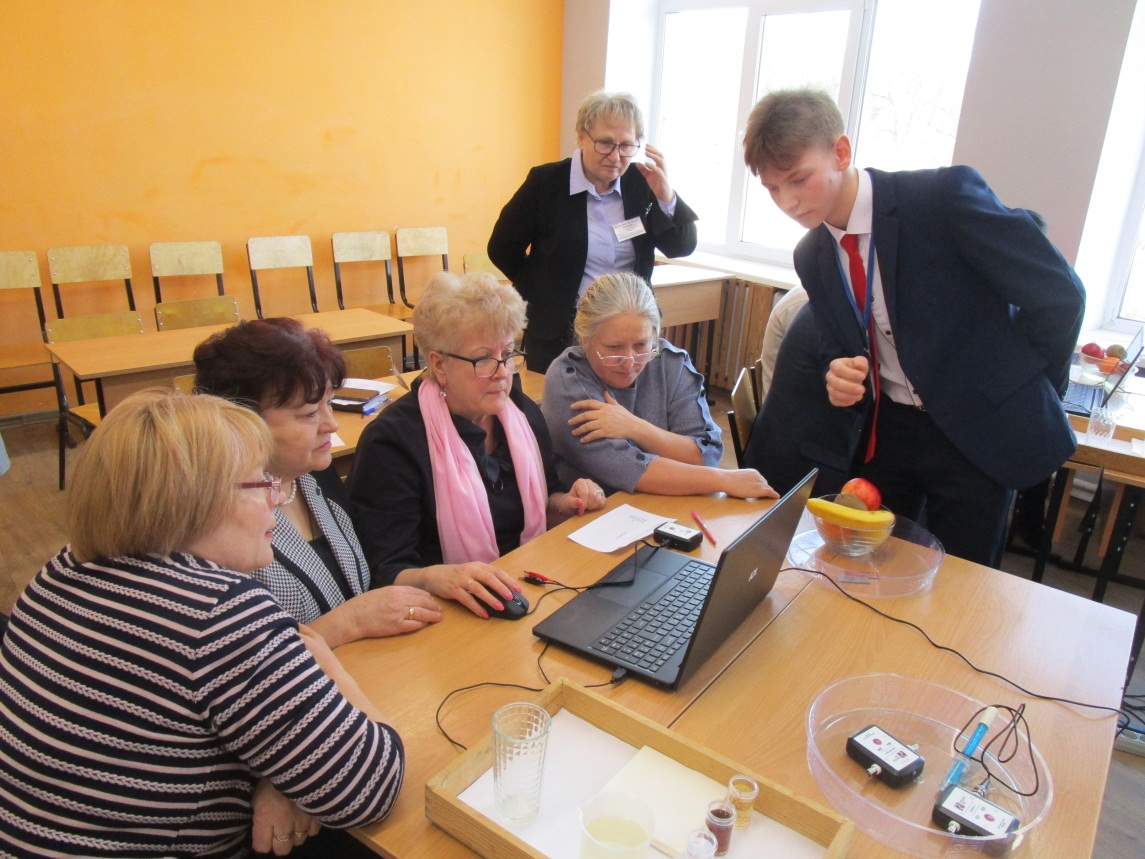 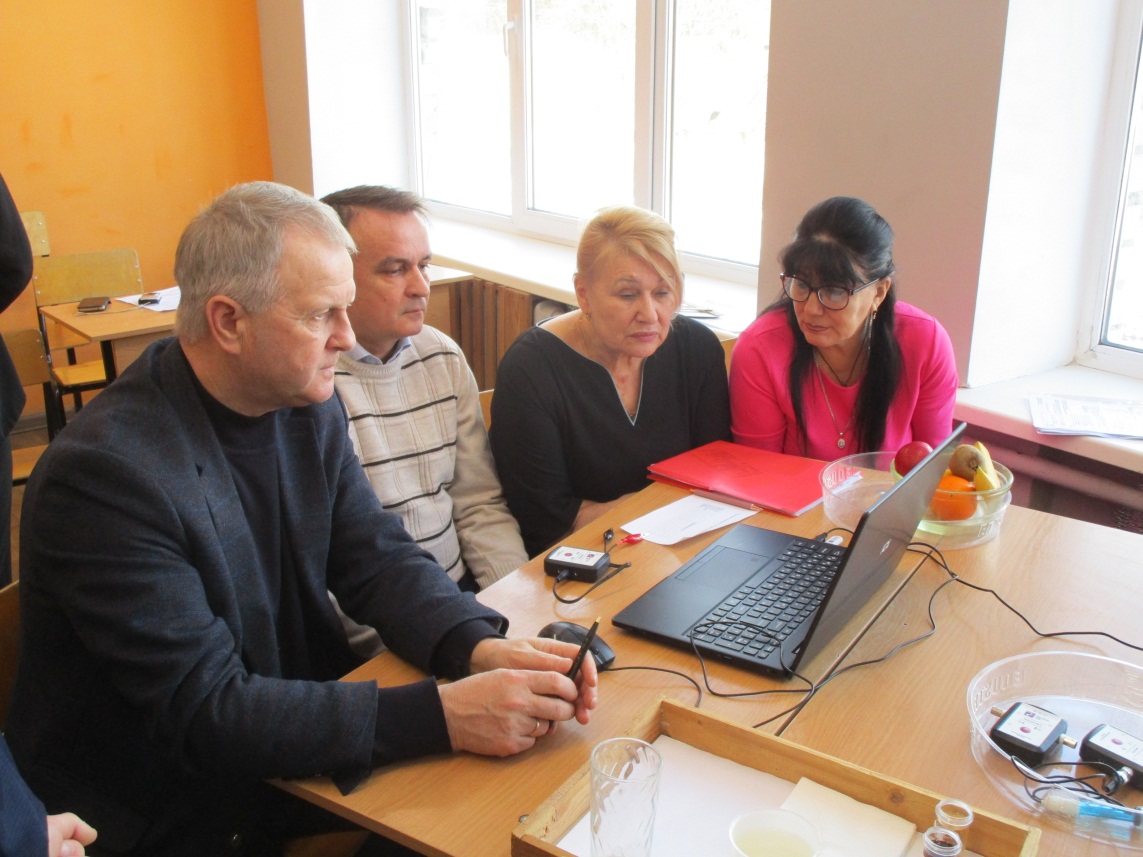 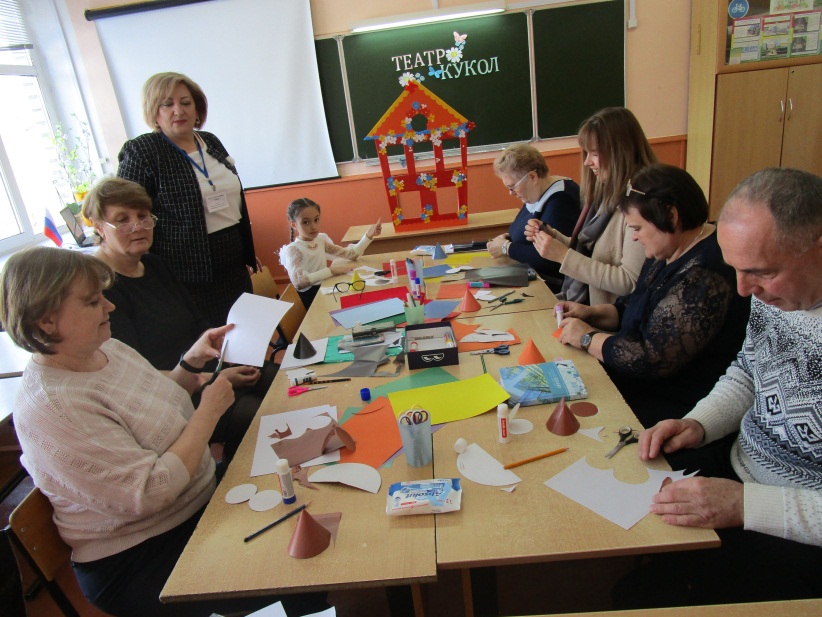 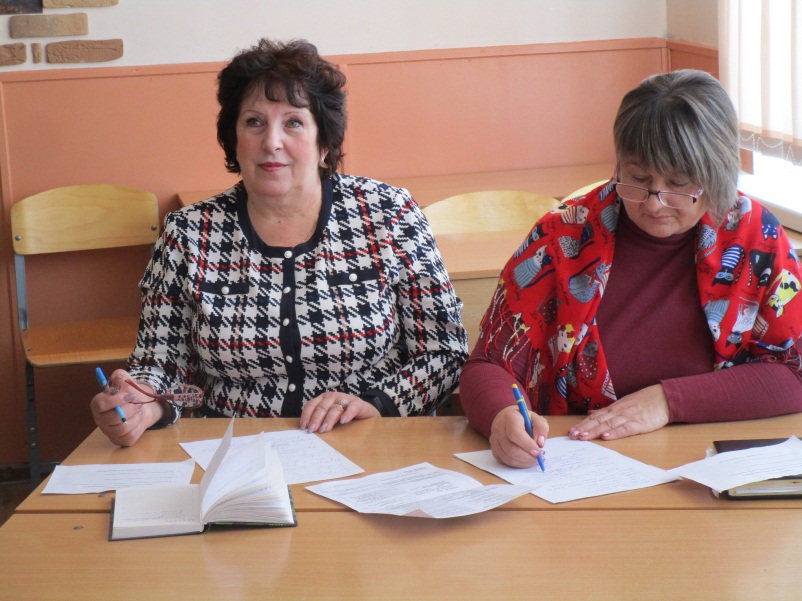 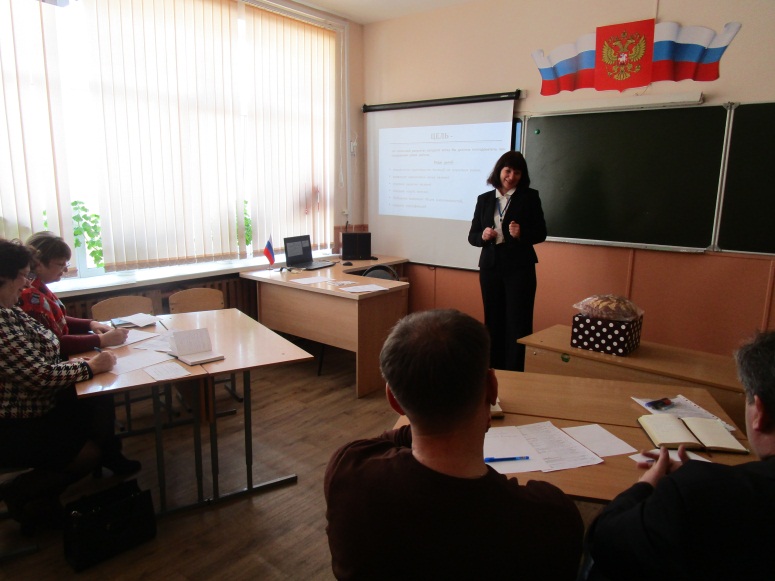 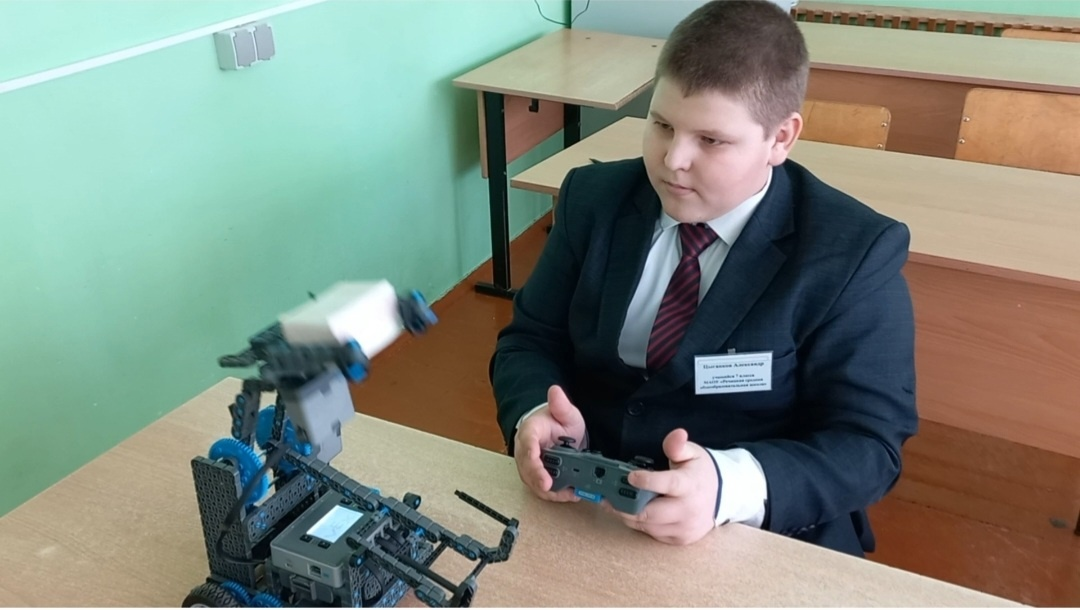 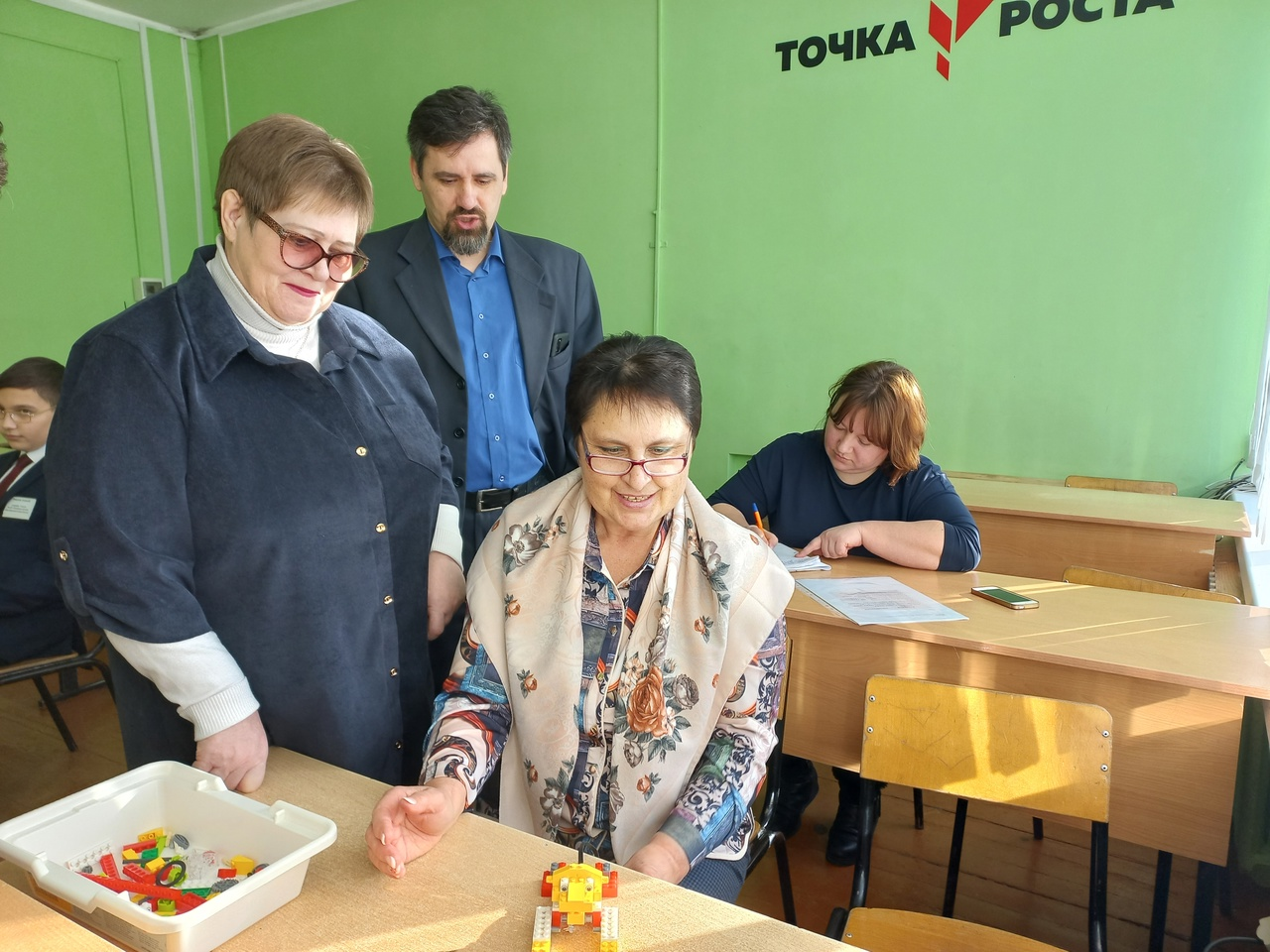 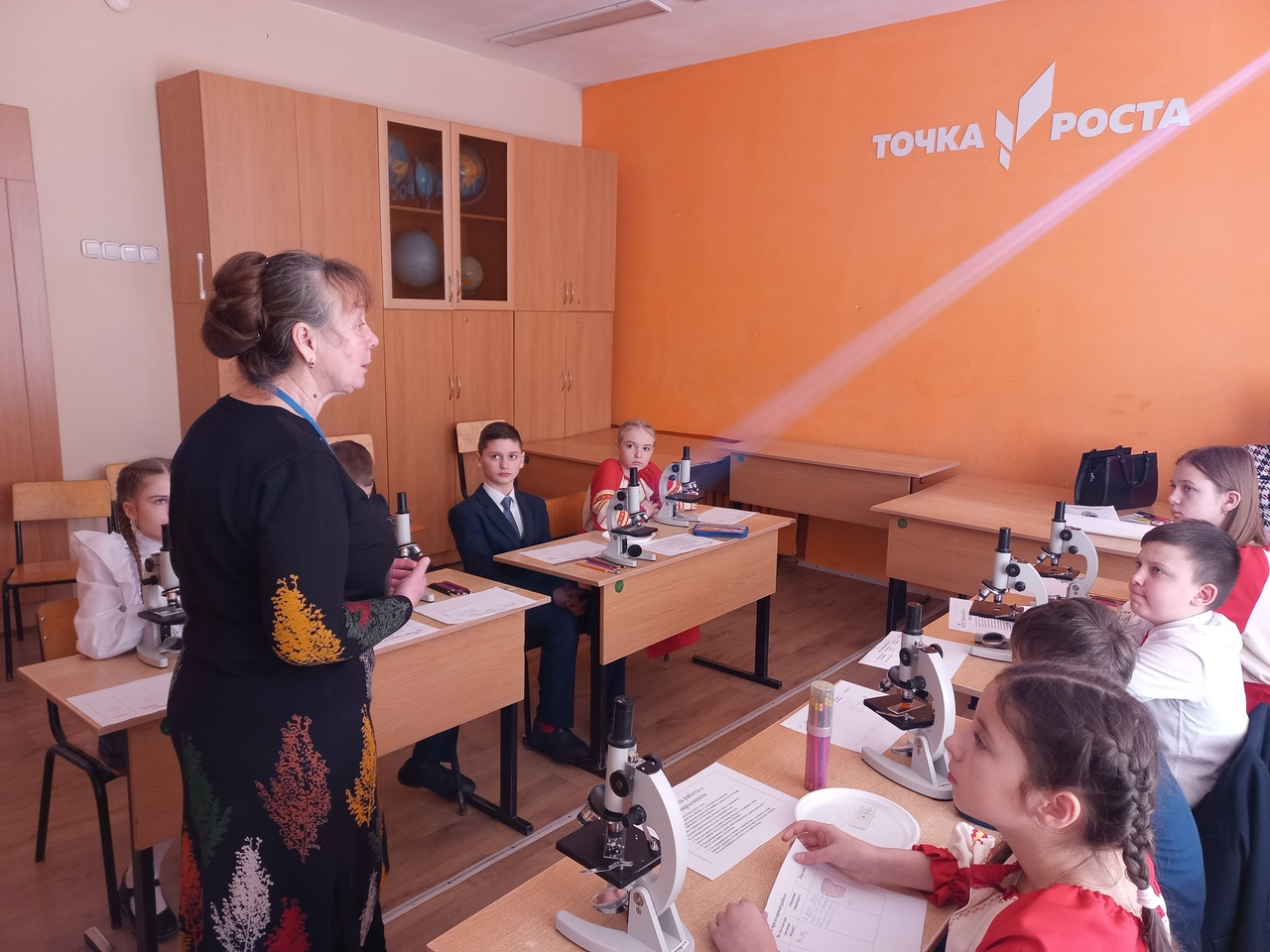 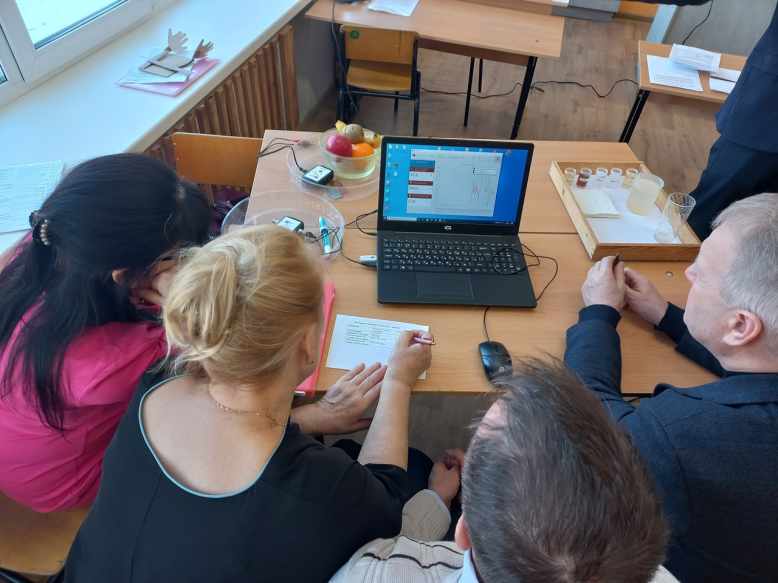 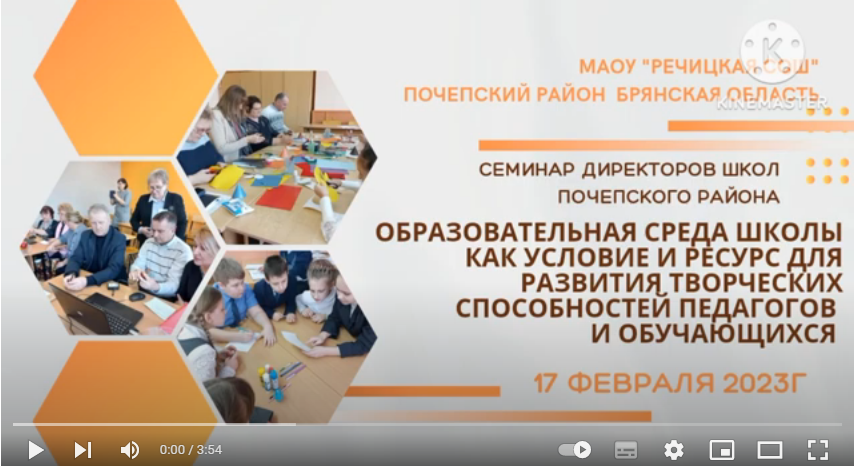 https://youtu.be/Yy7XM9U-w8k
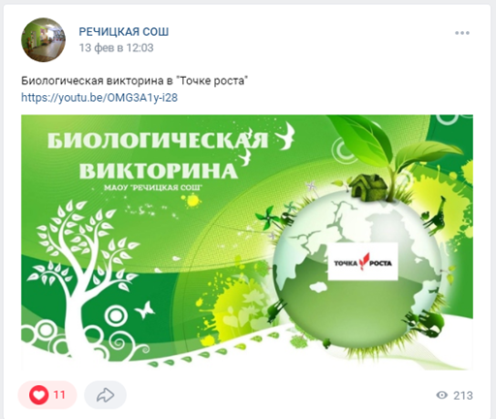 Социальная сеть «ВКонтакте»Закрытая группа «Речицкая СОШ»
https://vk.com/club193118913
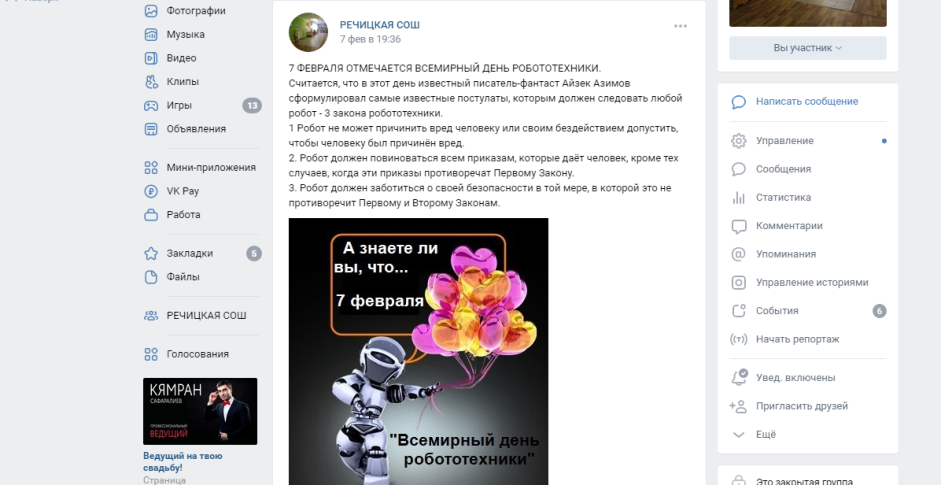 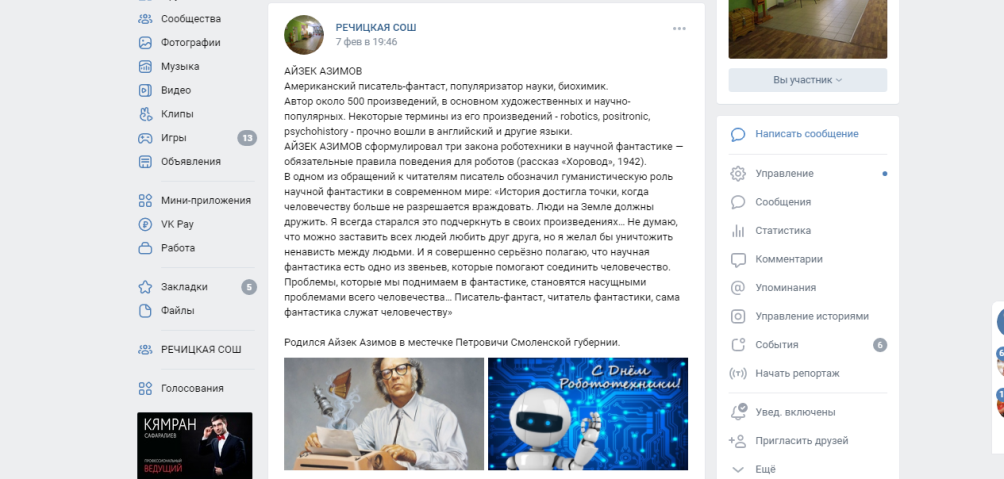 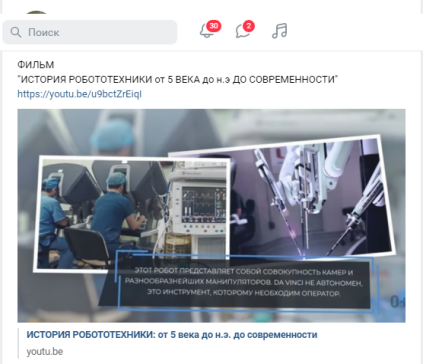 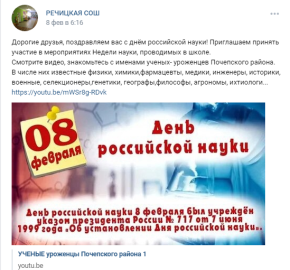 YouTube - канал «Rechiza школа»
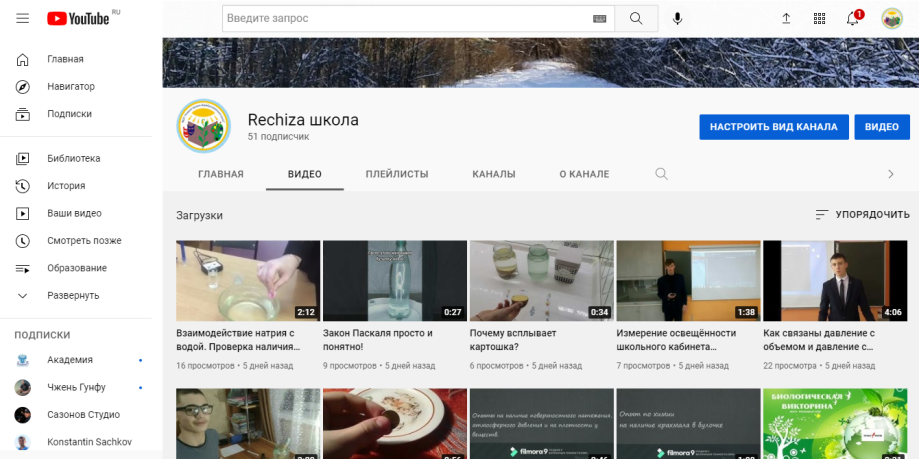 https://www.youtube.com/channel/UCYbblkwqe_TOtknagqW8Kjg/videos
Совершенствование условий для повышения качества общего образования 
Расширение возможностей обучающихся в освоении учебных предметов естественно-научной и технологической направленностей 
Практическая отработка учебного материала по учебным предметам «Физика», «Химия», «Биология» вне уроков.
Повышение охвата обучающихся программами дополнительного образования естественно-научной и технологической направленностей на современном оборудовании